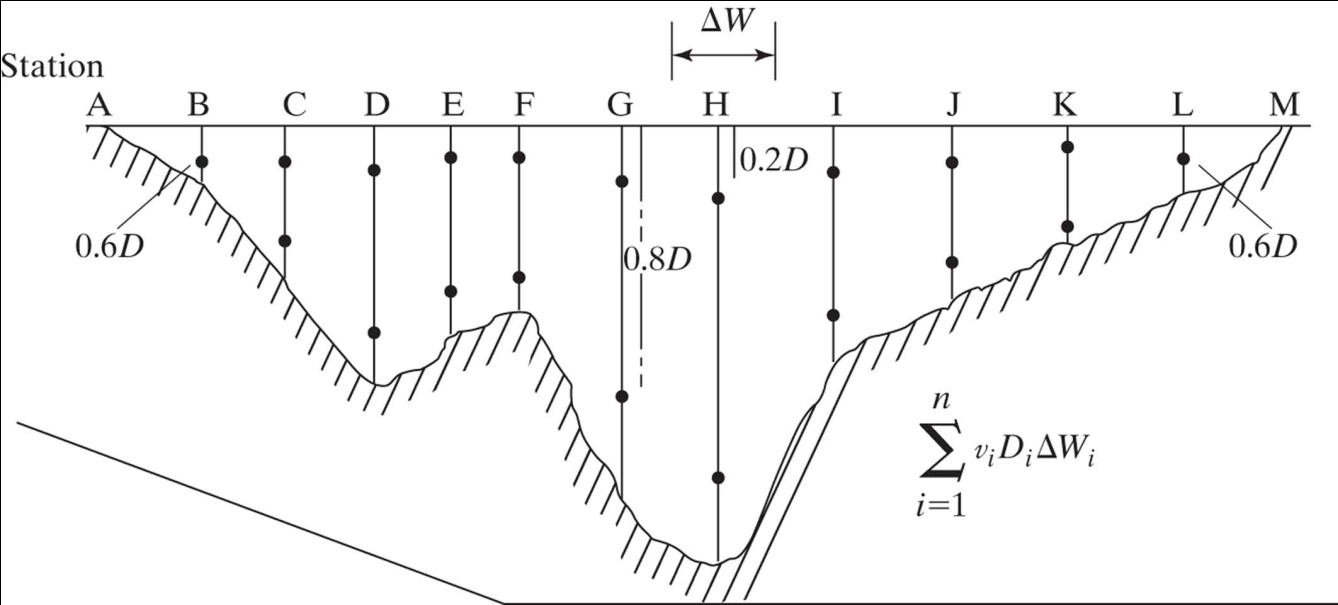 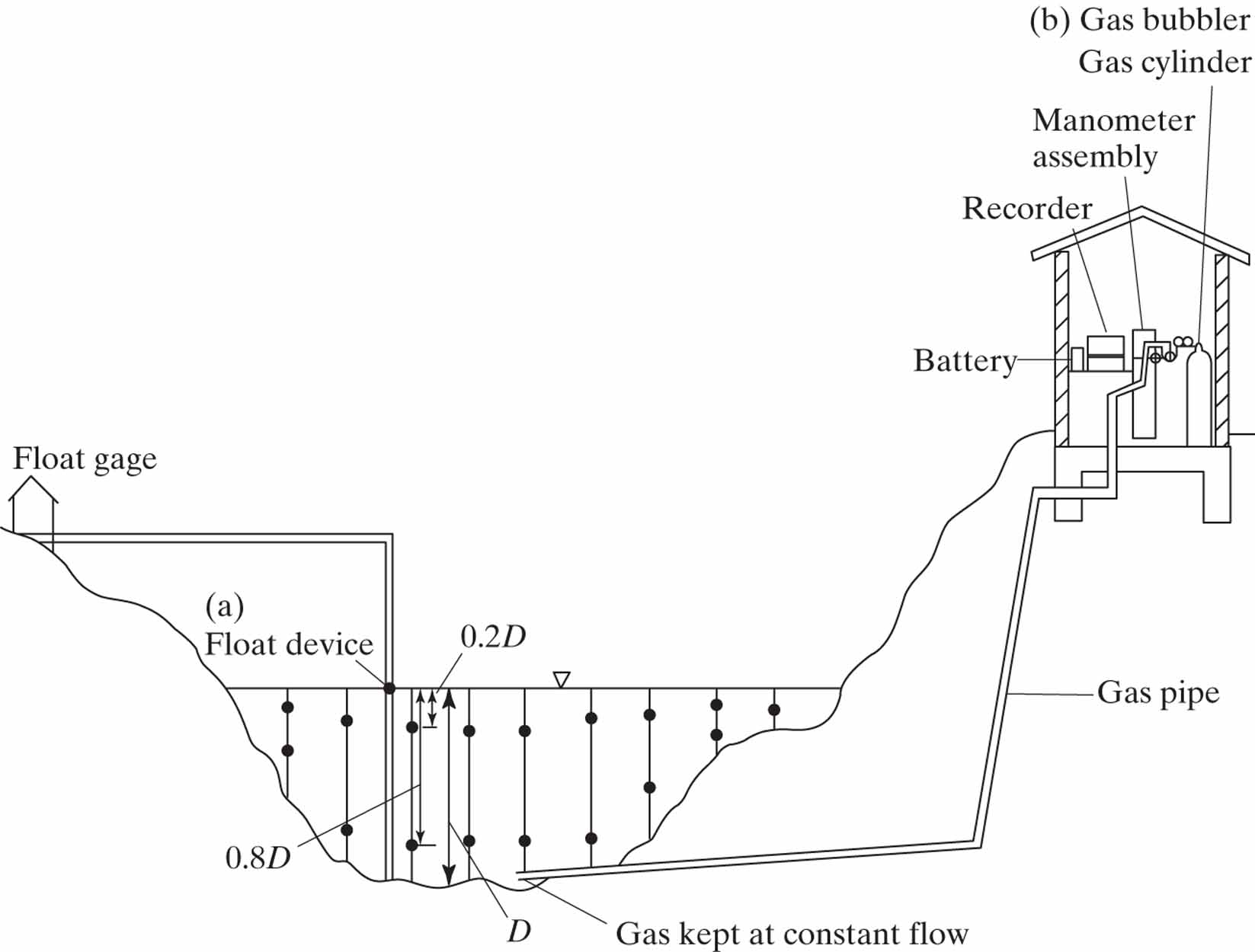 Streamflow Measurement
Figure 1-14
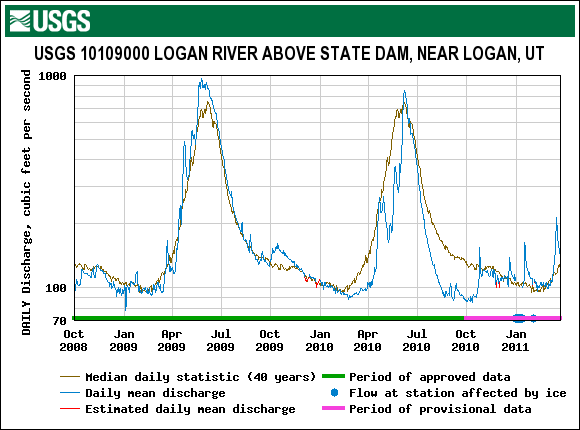 Data from March 25, 2011
From http://waterdata.usgs.gov/nwis/
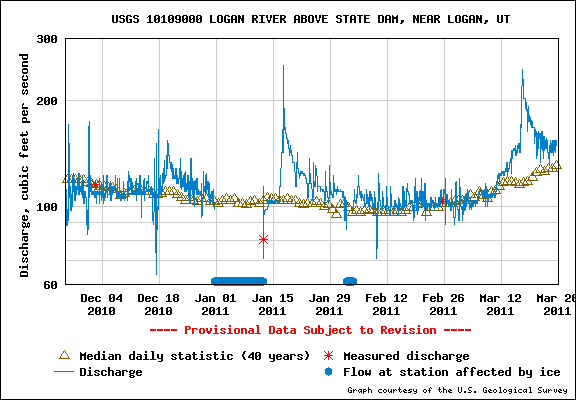 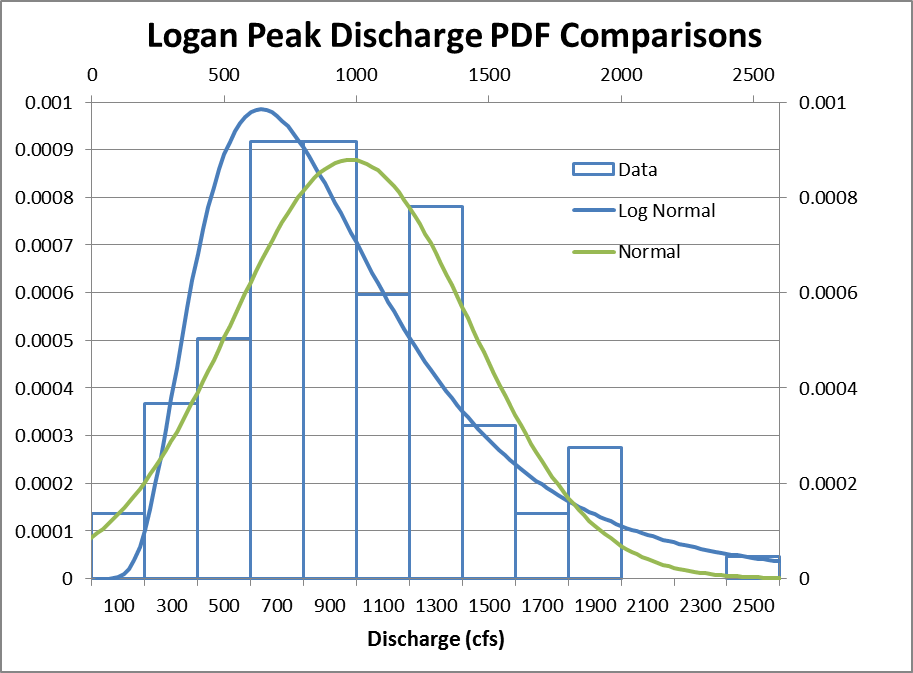 2450 cfs  in 1907
2000 cfs  in 1916
1980 cfs in 1899
1980 cfs in 1984
1970 cfs in 1986
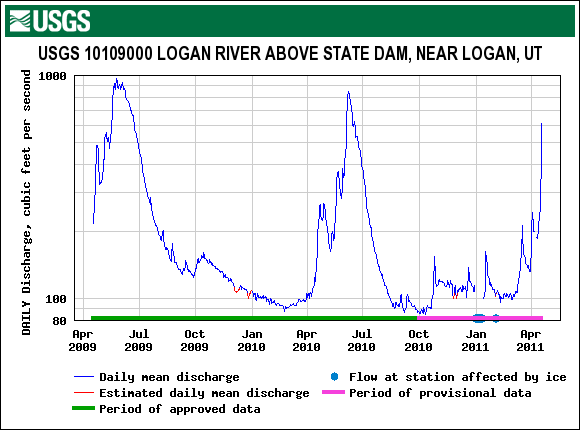 April 19, 2011
From http://waterdata.usgs.gov/nwis/
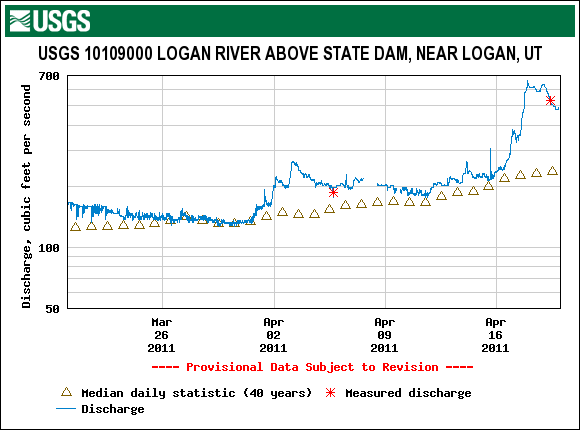 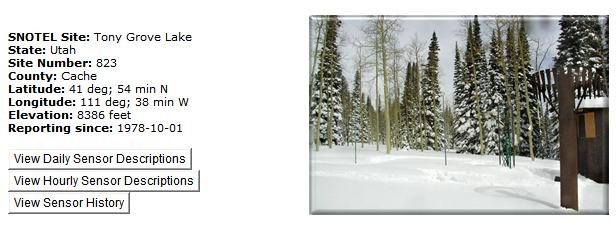 SNOTEL Data
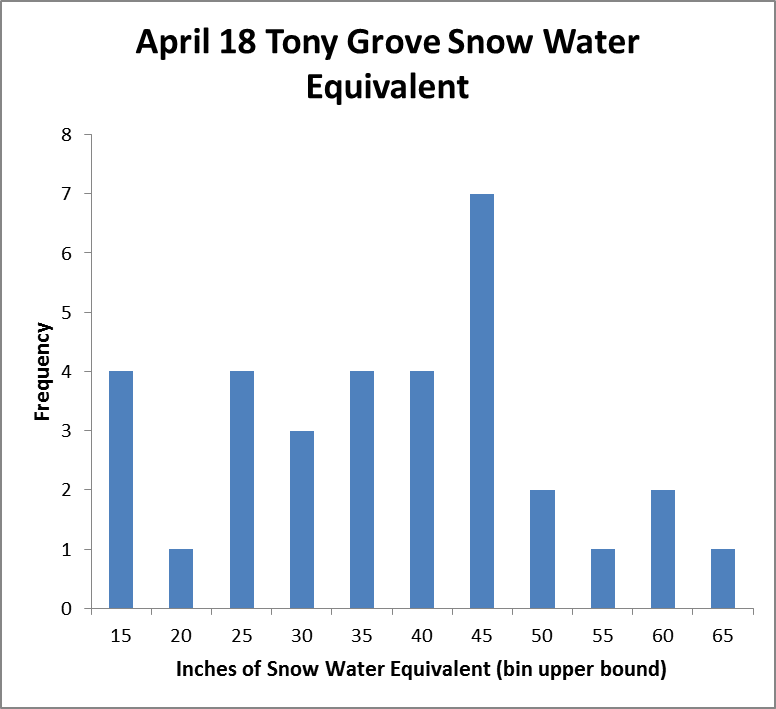 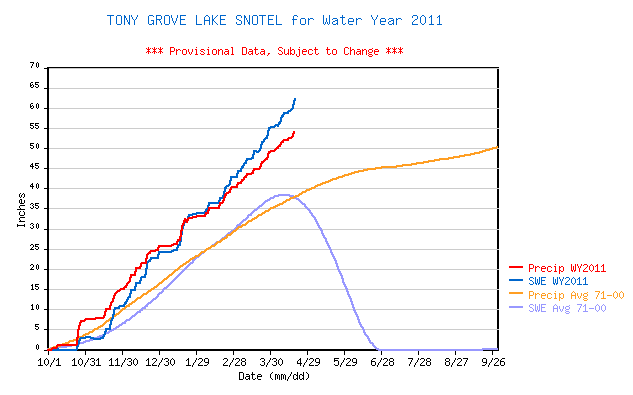 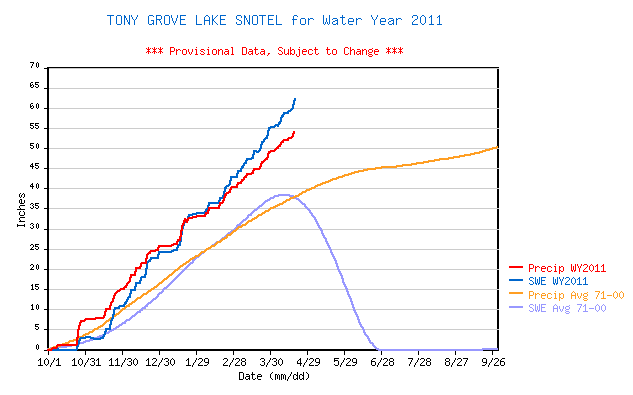 From http://www.wcc.nrcs.usda.gov/snow/
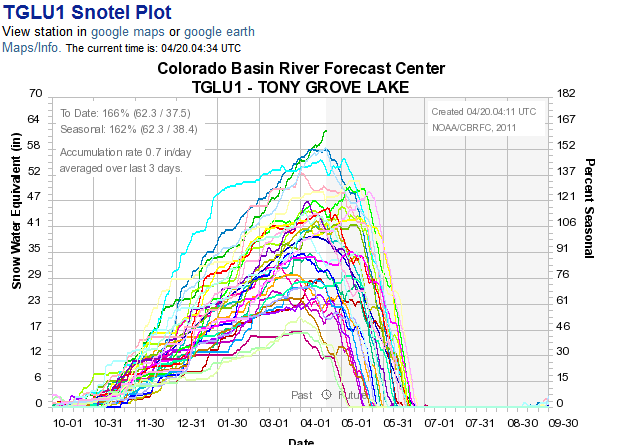 1982 (gray)
2011 (green)
2006 (navy)
1997 (light blue)
1984 (light yellow)
1986 (pink)
Peak Floods
1980 cfs in 1984
1970 cfs in 1986

1740 cfs in 1997
1530 cfs in 2006
1330 cfs in 1982
http://www.cbrfc.noaa.gov/
March 25 Quick 2011 Peak Runoff Prediction1622 +- 540 cfs (95% confidence interval)
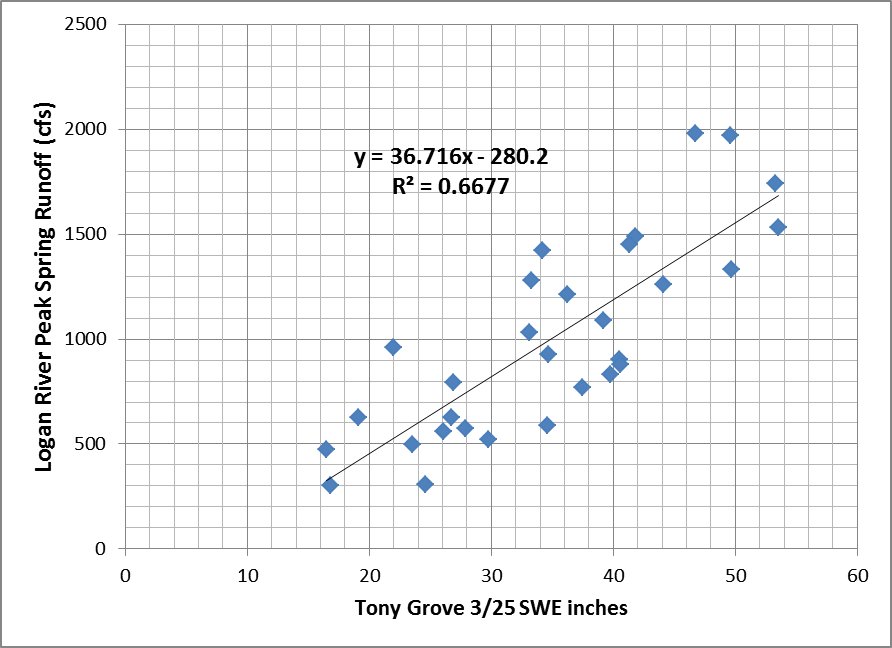 X=51.8 in
Y=1622 cfs

Var of Y 219657 cfs2
MSE = (1-R2)Var
RMSE = 270  (1 std dev error)

95% CI = 2 RMSE 
             =+-540 cfs
2450 cfs  in 1907
2000 cfs  in 1916
1980 cfs in 1899
1980 cfs in 1984
1970 cfs in 1986
April 18 Quick Peak Runoff Prediction
X=62.3 in
Y=1798 cfs

Var of Y 219657 cfs2
MSE = (1-R2)Var
RMSE = 257  (1 std dev error)

95% CI = 2 RMSE 
             =+-515 cfs
1986
1984
2006
1997
1982
2450 cfs  in 1907
2000 cfs  in 1916
1980 cfs in 1899
1980 cfs in 1984
1970 cfs in 1986
1740 cfs in 1997
1530 cfs in 2006
1330 cfs in 1982
http://www.cbrfc.noaa.gov/
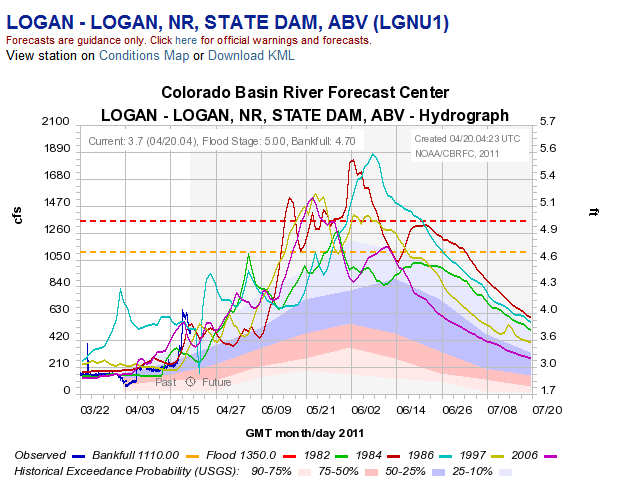 http://water.weather.gov/ahps2/
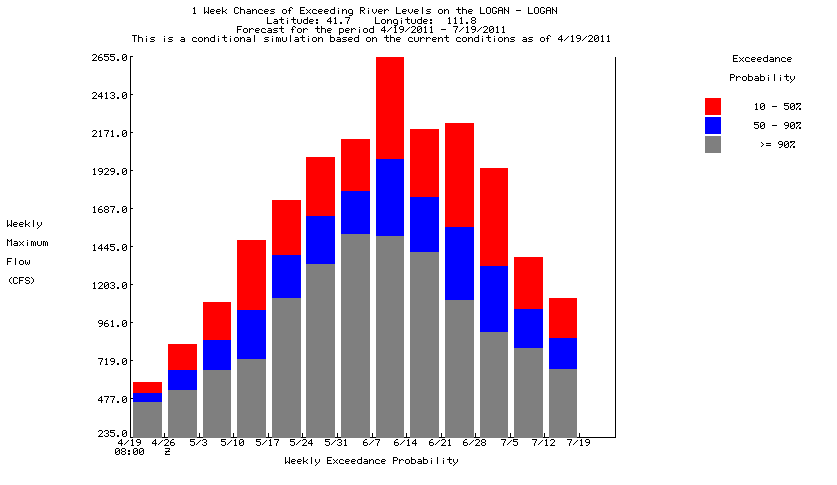 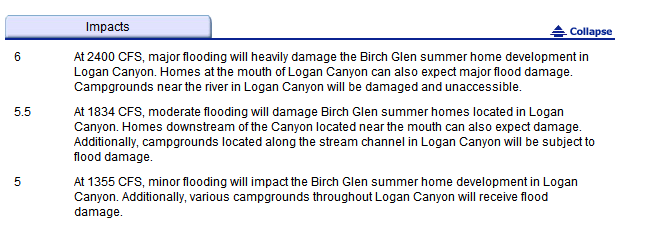 http://water.weather.gov/ahps2/
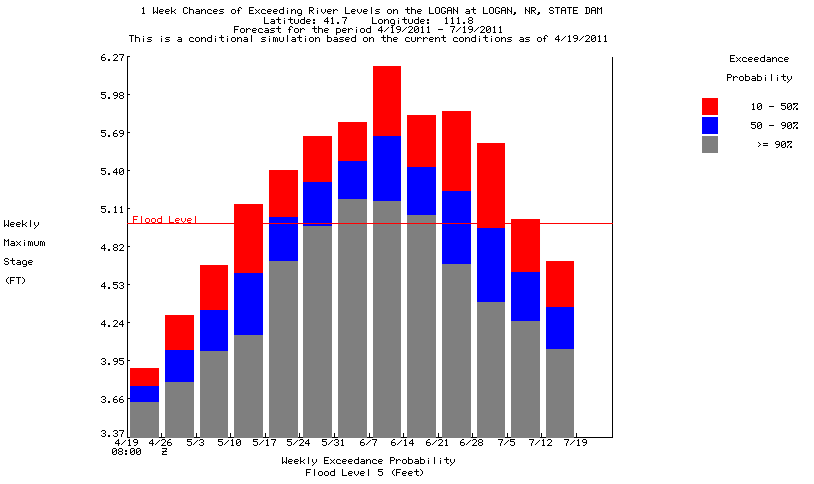 http://water.weather.gov/ahps2/
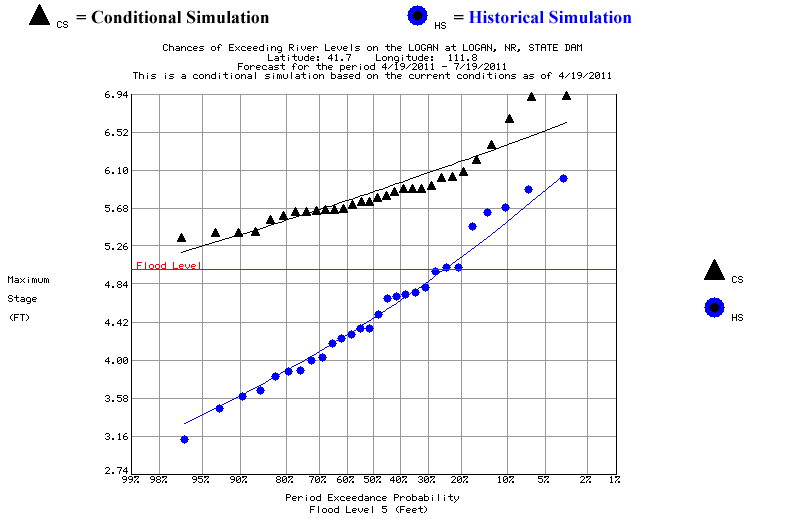 http://water.weather.gov/ahps2/
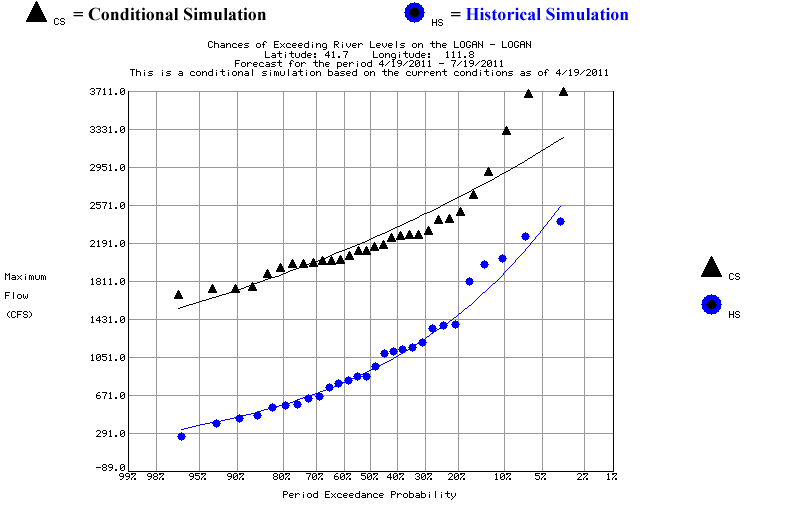